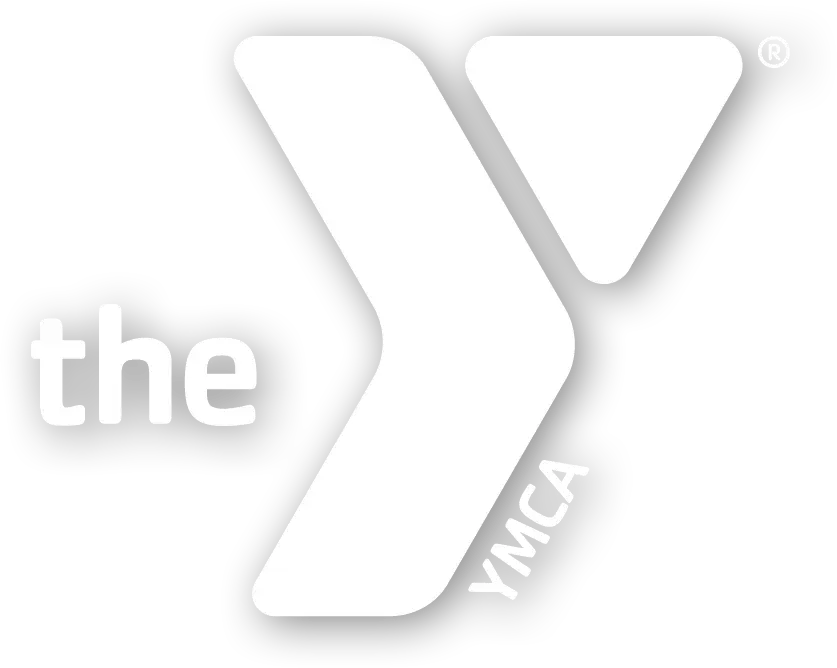 Madison Area YMCA Y Winners
2024/2025Handbook
WELCOME TO THE MADISON AREA YMCA Y- WINNERS PROGRAM

Take your game to the next level! Our intramural basketball league is designed to teach young players fundamentals in practice to prepare them for game play. During practice, players will work on their skills and basketball IQ through drills and competitive challenges. Players will be evaluated and placed on a team.
 
Divisions
We have three divisions within are Y- Winners Program. Each division will have practices every week, alongside a Saturday game. Each division will be provided with a T-Shirt which will determine what team they will be placed on. 

College Division- (Co-ed1st-2nd Grade)
NBA Division- (Co-ed 3rd -5th Grade)
WNBA Division (Girls 7-10 yrs.)
HOW TO BECOME A Y-WINNER

Registration
We encourage all families to fill out our Parent Pre-Assessment, within registration link
This assessment allows our coaches to better evaluate your child 
Rubric can be found on Slide 4

Coaches Evaluation
The first week of Y-Winners is “Evaluation Week” where coaches will decide what Conference your child will be placed on. 
Conference Break Down
West Conference: Developmental 
East Conference:  Foundational
PARENT PRE-ASSESSMNET
OUR PHILOSOPHY

A mission of youth development and inclusion. We focus on family and community, encouraging more players at the Y to make new long-lasting relationships.

Central to our mission is a focus on the four Core Values of the YMCA:

Honesty
Caring
Respect
Responsibility

We believe that the Y’s Core Values are integral to the development of our youth and set the Madison Area YMCA apart from typical recreation/club programs.
CONTACT INFORMATION FOR COACHES

The best method for parents to communicate with the coaches is through email. Please feel free to reach out with any questions or concerns. All emails will be answered during that coach’s office hours.
PRACTICE STRUCTURE

All practices are 45 minutes long. With each week, focusing on a certain skill and gameplay to get ready for our weekend game!                        

GAME STRUCTURE

Please arrive 5 mins prior to the start time of your child's game. As you’ll see all games are 45 mins in length, so we want to get the most out of everyone's time. We have done our best to schedule games multiple times this year with the hope your child can attend every game. We understand if you can’t due to prior engagements.
PRACTICE CHECKLIST
Sneakers
Water Bottle
GAME DAY CHECKLIST
Sneakers
Jersey
Water Bottle
INJURIES

While playing a sport or a physical activity, unfortunately injuries can occur. Parents are notified if any injury needs further parental or medical attention. Players and parents should always inform coaches about any ongoing problems or limitations that may interfere with the ability to practice. Players are never forced to practice if they are experiencing any type of injury that limits their ability to practice or play in a game. 

Concussion protocols are followed if a player experiences any type of head trauma. All coaches are trained to follow CDC and U.S.A. Basketball Guidelines. Players are removed from practice or a game immediately if a player is experiencing any concussion symptom, and parents are notified and advised to seek medical attention for their child. Only when a player has medical clearance to return to play are they allowed to do so.
IMPORTANT REMINDERS FOR PARENT(S) AND FAMILIES

Please remain in designated spectator areas during games. Spectators are not permitted to walk on the court at any time to ensure the safety of players, and coaches.
If spectators are coaching from the sidelines, they are given a friendly reminder to stop. 
With the Y having a mission of youth development and inclusion, players may not be placed on a team with their friends.
Before the season starts- All families will receive a gameday schedule for the division their child is in.

You are the ones that the children look up to the most. As the most influential people in their lives, the children will always deem your actions as the correct way to do things. If you have a positive outlook and attitude towards all aspects of the game, more than likely the children will also.
FOR ALL RETURNING PLAYERS AND FAMILIES, WELCOME BACK!
TO THE NEXT GENERATION, LETS ENJOY THE JOURNEY!

We look forward to working with each player, and their family as a member of the Madison Area Y. We all play a vital role in the success of this program, and if we work together, we will continue to create a positive, supportive and fun environment for our children to excel. 

Providing a safe place for all players to learn and grow will always be our priority and we are grateful for the opportunity to work with your children.